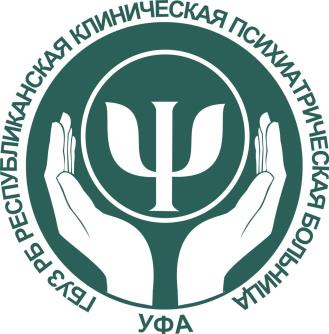 ГБУЗ Республиканская клиническая психиатрическая больница
Организация психиатрической помощи в Республике Башкортостан период коронавирусной инфекции
Т.Р. Гизатуллин
Главный врач ГБУЗ РБ РКПБ
Главный внештатный специалист психиатр МЗ РБ, доктор медицинских наук
Уфа 
6 августа 2020 год
Коечная структура психиатрической службы РБ
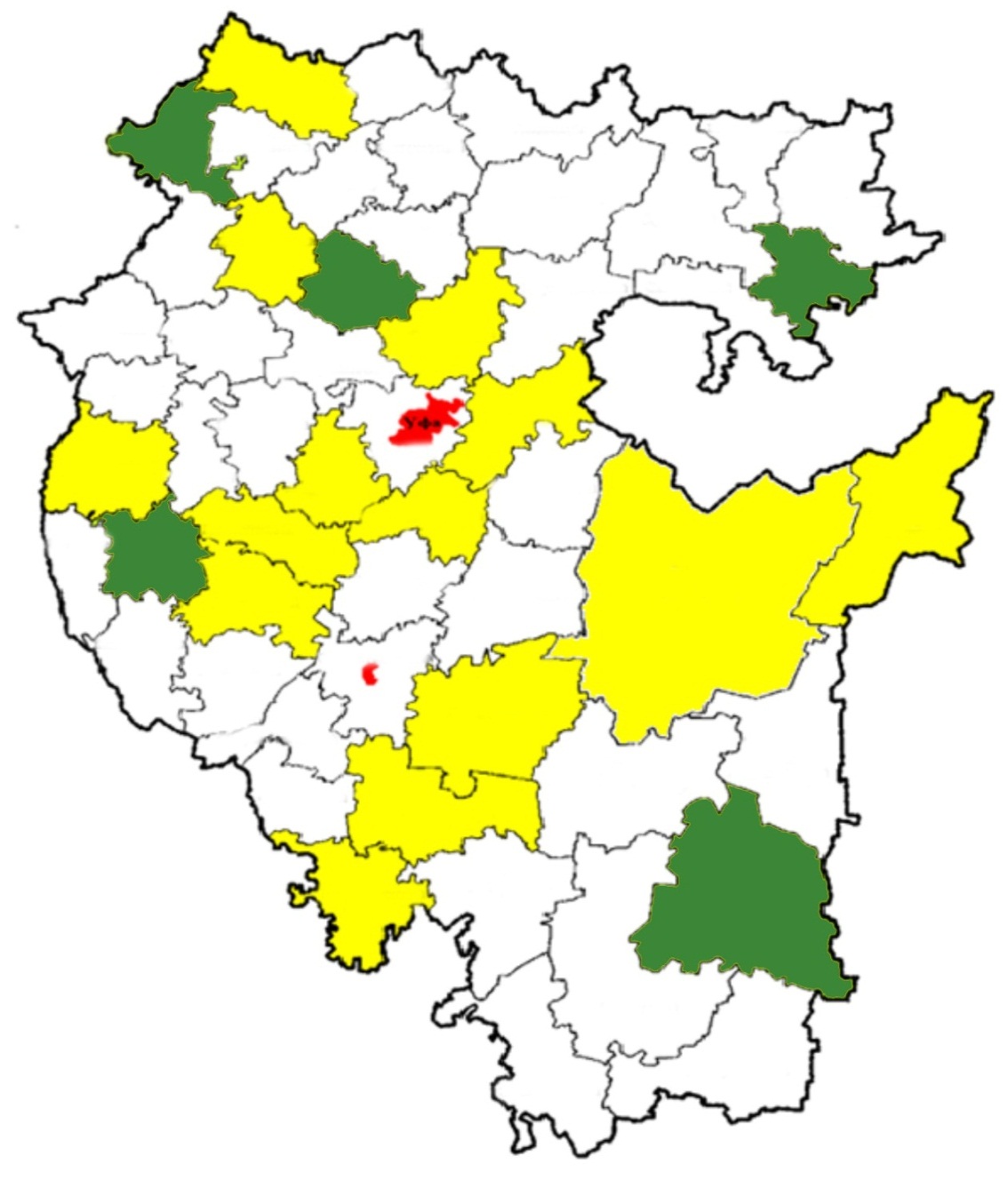 Согласно приказу Минздрава РБ от 15.05.2020 года № 819-Д в республике развернуто 3070 психиатрических коек (7,6 на 10 тыс. населения).
Психиатрическая помощь в республике оказывается   двумя больницами: Республиканской клинической психиатрической больницей  на 1165 коек и Стерлитамакской психиатрической больницей на 445 коек, пятью межрайонными психиатрическими отделениями и шестнадцатью психиатрическими отделениями в составе многопрофильных больниц. В каждом районе функционирует кабинет психиатра.
Янаул - 30
Агидель
Дюртюли - 50
Киги  80
Бирск - 50
Благовещенск - 40
ГБУЗ РБ РКПБ -1165
УФА
Улу-Теляк  70
Чишмы - 115
Учалы - 60
Кармаскалы - 25
Белебей - 90
Давлеканово -50
Белорецк - 90
Стерлитамакская ПБ- 445
Раевка-30
Салават 120
Ишимбай - 70
Мелеуз - 60
Кумертау - 65
Сибай –  90
Психиатрические больницы – 2 (1610) коек

Межрайонные психиатрические отделения – 5(430)койки

Психиатрические отделения – 16 (1030) коек
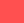 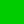 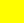 Дневные стационары по профилю «психиатрия»
Схема маршрутизации пациентов  при оказании медицинской помощи населению  по профилю «психиатрия» в Республике Башкортостан
г. Уфа
Районы и города РБ
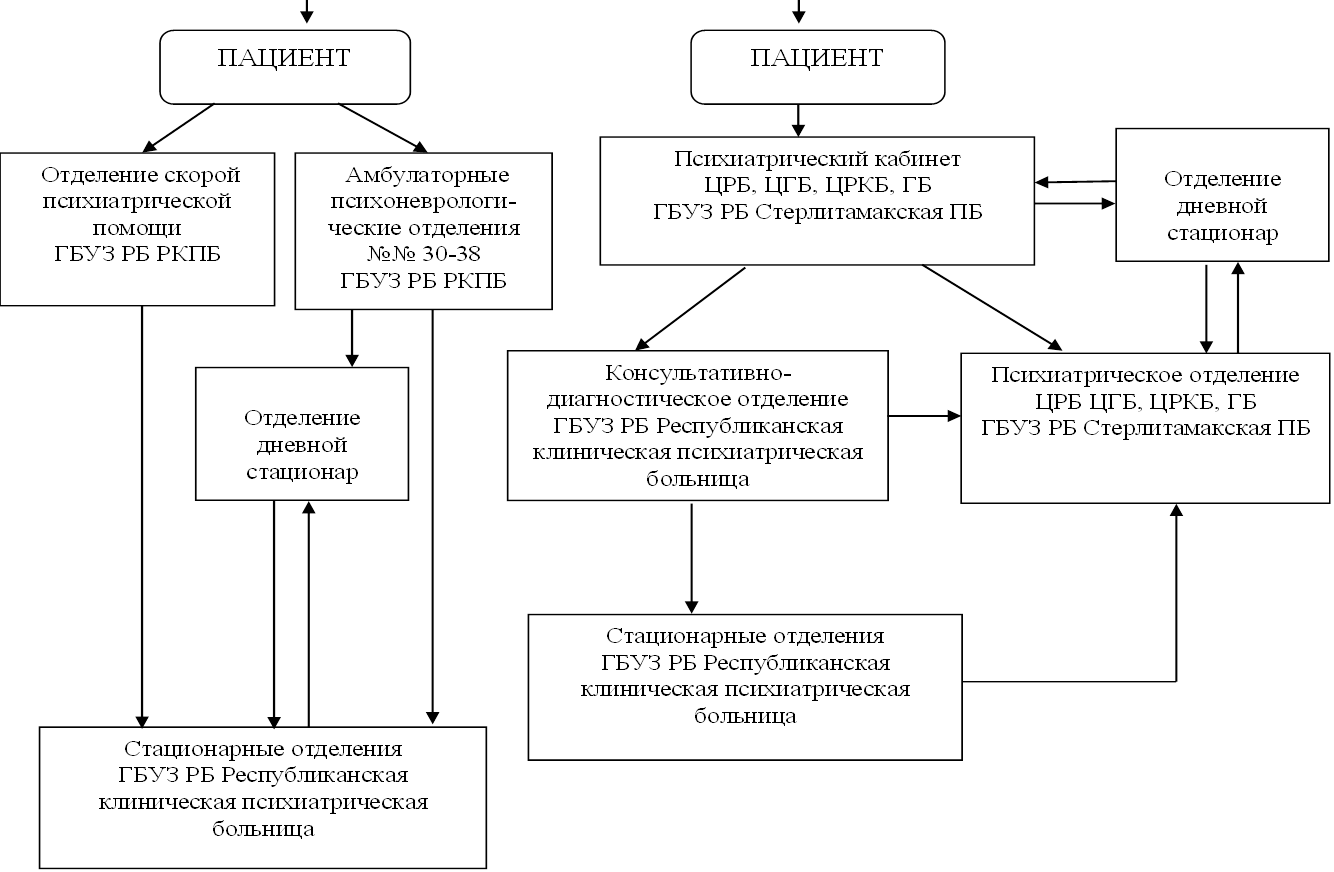 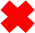 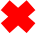 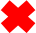 Внедренные мероприятия
Реализован комплекс организационных  мер по профилактике и недопущению  заноса коронавирусной инфекции – осуществлен переход на 2-х недельный график работы вахтовым методом, изменена структура отделений больницы - пациенты госпитализируются в приемно-карантинные отделения  (7, 3, 4 , 5 отделения) с последующим переводом в «обычные» отделения.
Разработаны алгоритмы действий медицинских работников при выявлении пациента с  симптомами коронавирусной инфекции. 
190 врачей и 304 специалиста со средним медицинским образованием прошли обучение на краткосрочных курсах по COVID-19.
Проведено 6 зональных видеоселекторных совещаний с врачами-психиатрами и главными врачами районных и городских больниц по вопросам организации психиатрической помощи.
Пациентам больницы проведено  62 телемедицинские консультации специалистами НМИЦ ПН им. В.П. Сербского и НМИЦ им. В.М. Бехтерева с целью уточнения диагноза и коррекции схемы лечения.
Деятельность  консультативно-диагностического отделения  РКПБ
Все плановые консультации по направлениям врачей-психиатров районов и городов РБ проводятся врачами-психиатрами консультативно-диагностического отделения больницы через ЦУК (центр удаленных консультаций).
 Прием на стационарное лечение осуществляется с соблюдением  санитарно-эпидемических мероприятий. Вход пациентов и их сопровождающих маркирован, как «красная зона». После термометрии, обработки рук дезинфектантами, сбора эпидемиологического анамнеза, пациенты проводят в «чистую зону» приема специалистов. 
Также на период пандемии коронавирусной инфекции было осуществлено перераспределение врачебных кадров КДО на амбулаторный прием в городские психоневрологические отделения больницы.
Оказание экстренной психиатрической помощи
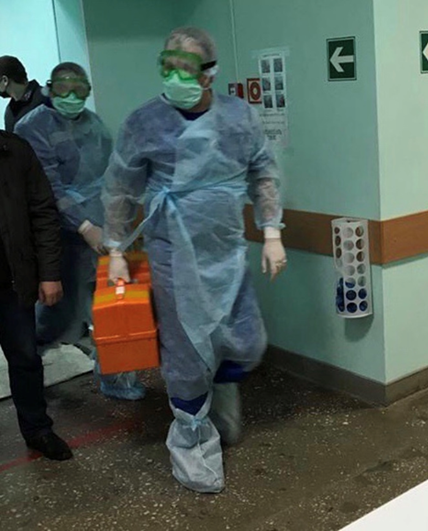 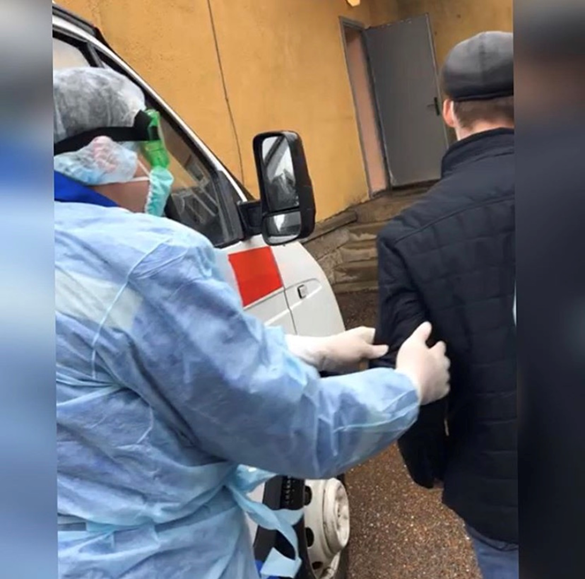 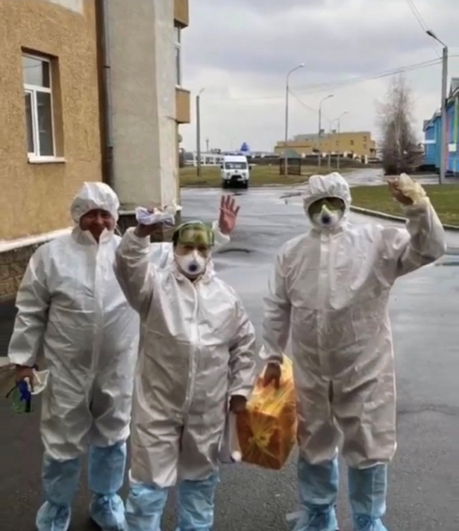 Выезд бригад скорой психиатрической помощи осуществляется с предварительным заполнением  чек-листа сбора эпидемиологического анамнеза и  использованием средств индивидуальной защиты.  На этапе доставки в стационар четко определяется тактика последующей госпитализации. При подозрении на КОВИД пациент поступает напрямую в бокс ковидного блока инфекционного отделения больницы. При оказании помощи на дому информация о пациенте передается активным вызовом в общесоматическую сеть.
Организация амбулаторной психиатрической помощи
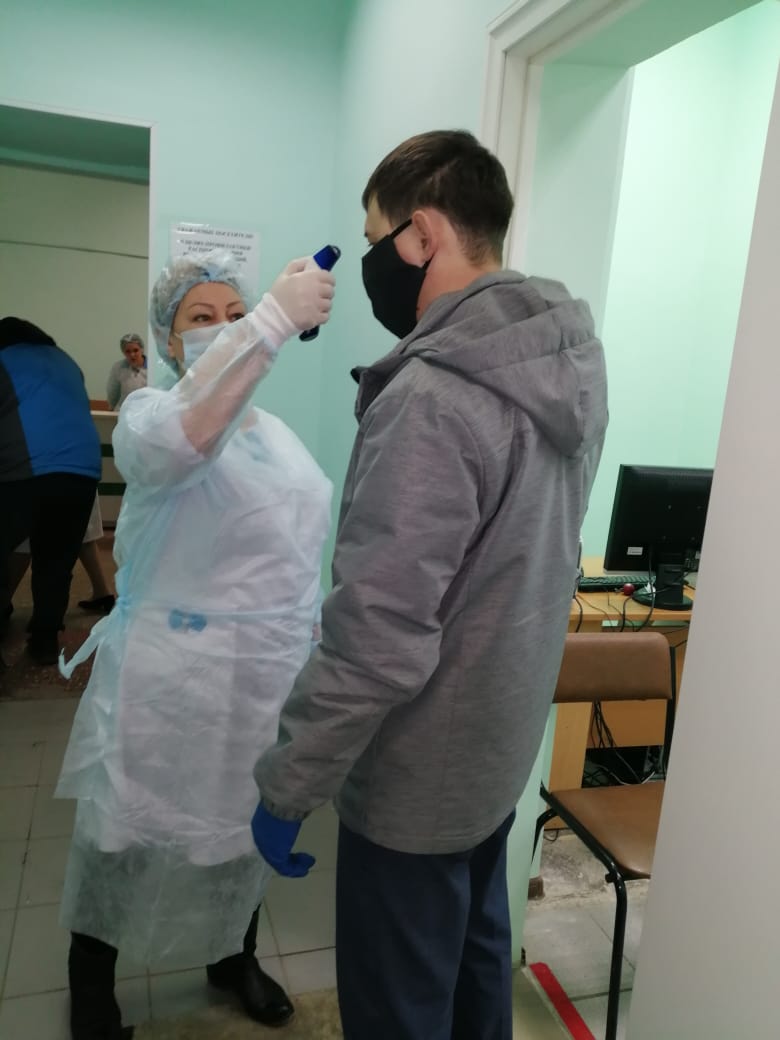 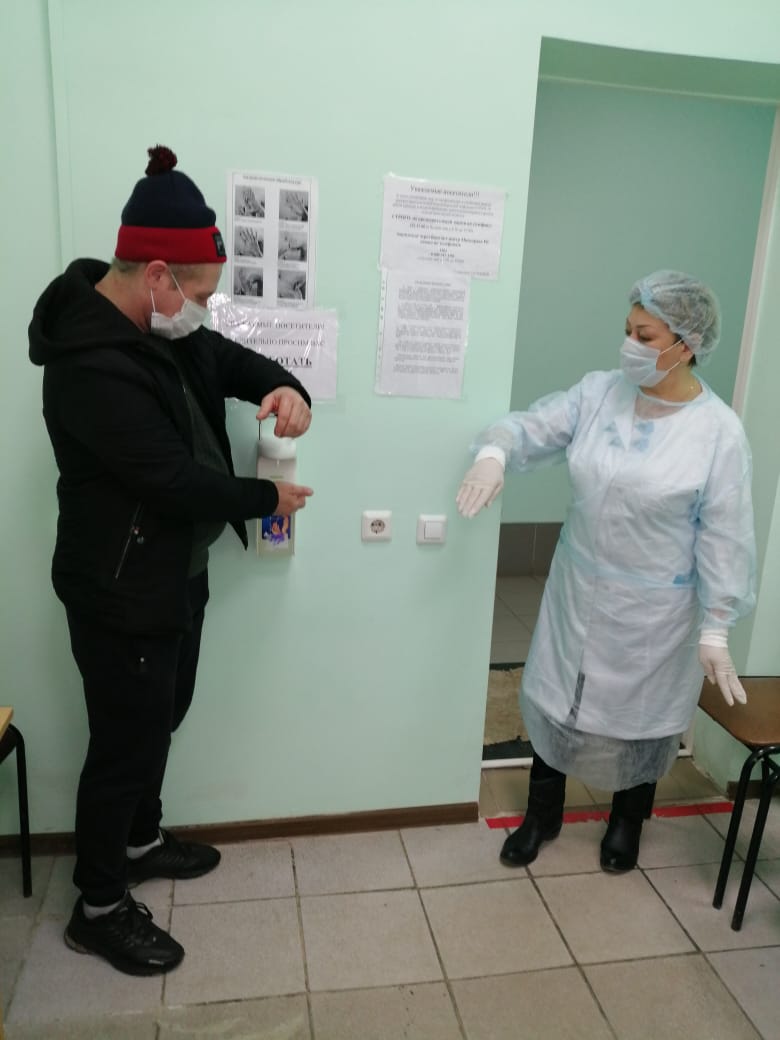 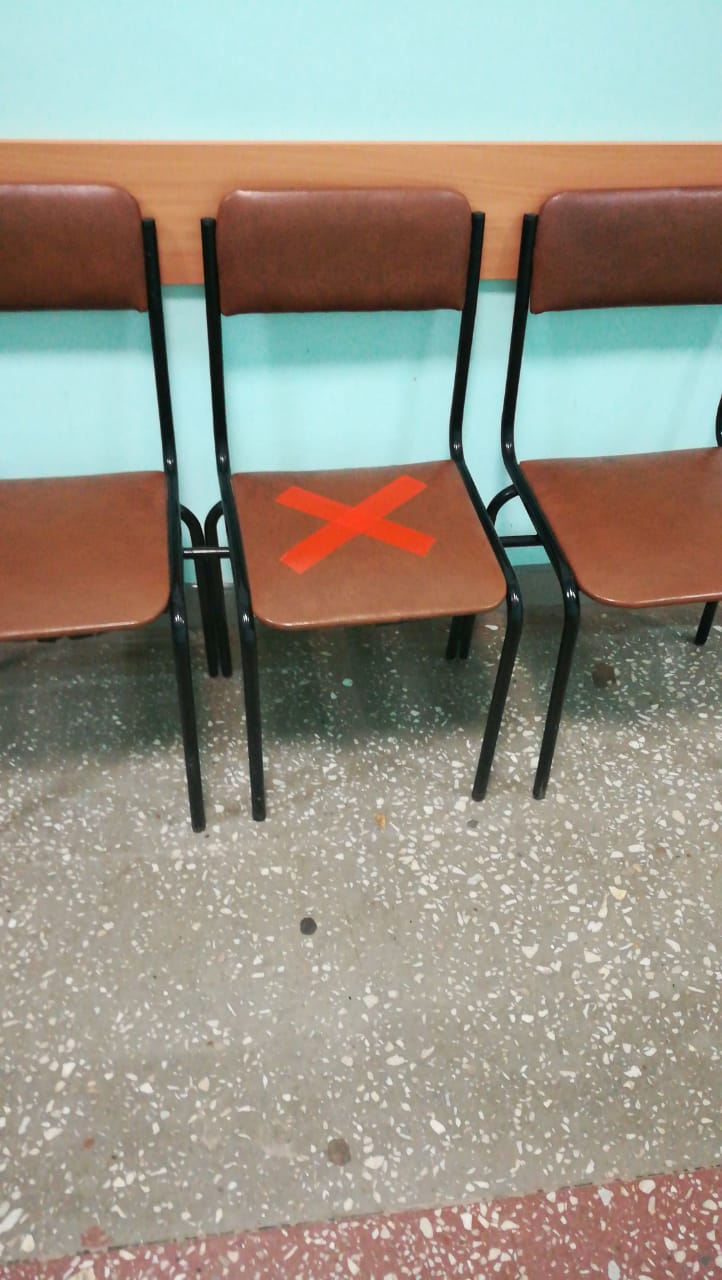 Прием в амбулаторных психоневрологических отделениях организован согласно разработанного в больнице алгоритма действий медицинских работников при выявлении пациента с клиническими проявлениями острого респираторного вирусного заболевания. До мая 2020 года большая доля осмотров пациентов группы Д-1 (частые госпитализации), Д-2 (активное течение болезненного процесса) проводилась на дому, также решались вопросы социально-трудовой реабилитации больных Д-4 группы. В настоящее время прием осуществляется в плановом режиме.
Работа стационара на дому
Согласно приказу Приказ Министерства здравоохранения РБ от 20 апреля 2020 г. N 347-А "Об организации работы  медицинских организаций Республики Башкортостан, оказывающих медицинскую помощь пациентам по профилю «Психиатрия» на период эпидемии коронавирусной инфекции»  приостановлена деятельность дневного стационара с акцентированием работы отделений  интенсивного оказания психиатрической помощи и скорой психиатрической помощи. Пересмотрена терапевтическая тактика,  используются дюрантные формы антипсихотиков. Выписанные рецепты передавались в аптеки, а пациенты информировались по телефону о возможности забрать рецепт.
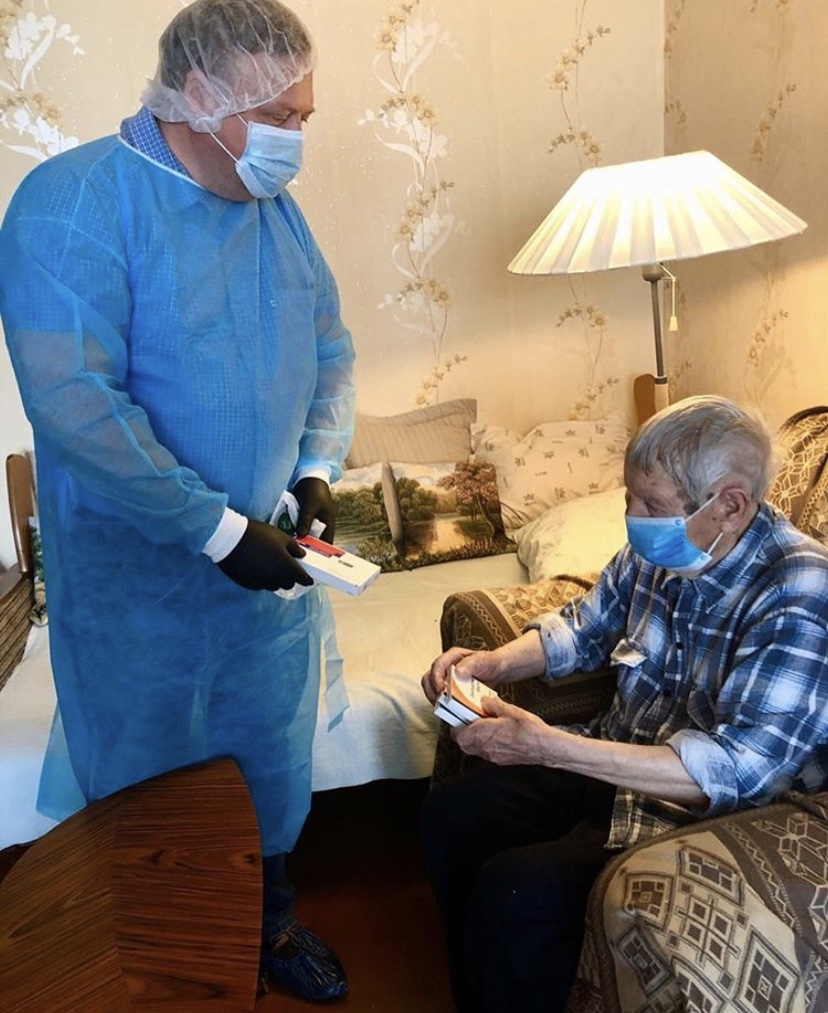 Стационарная психиатрическая помощь
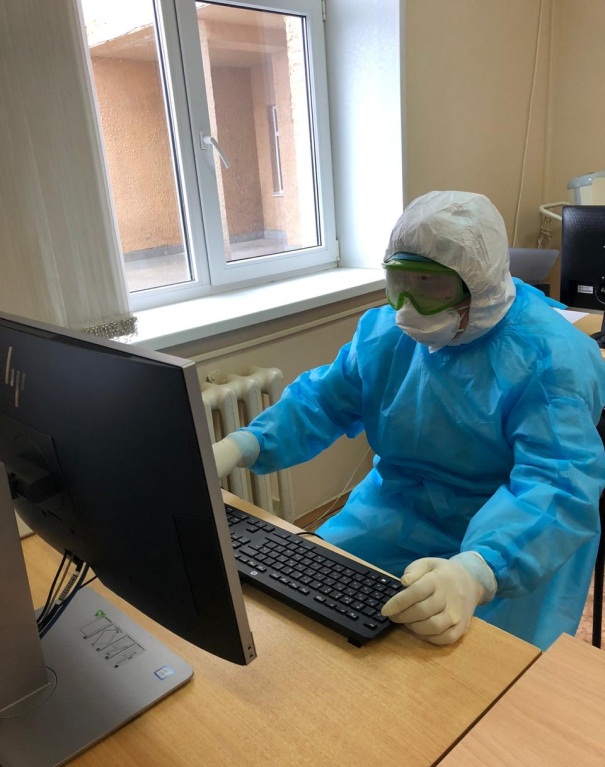 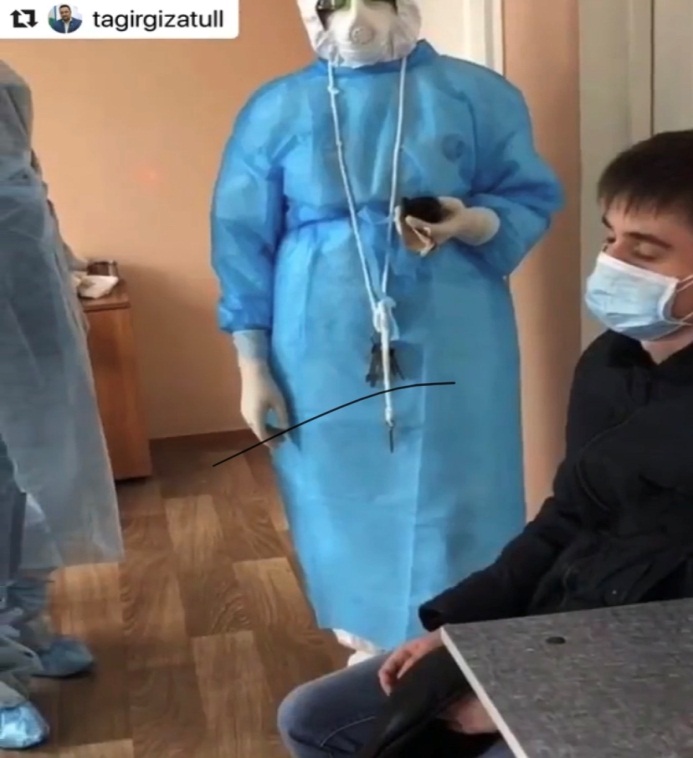 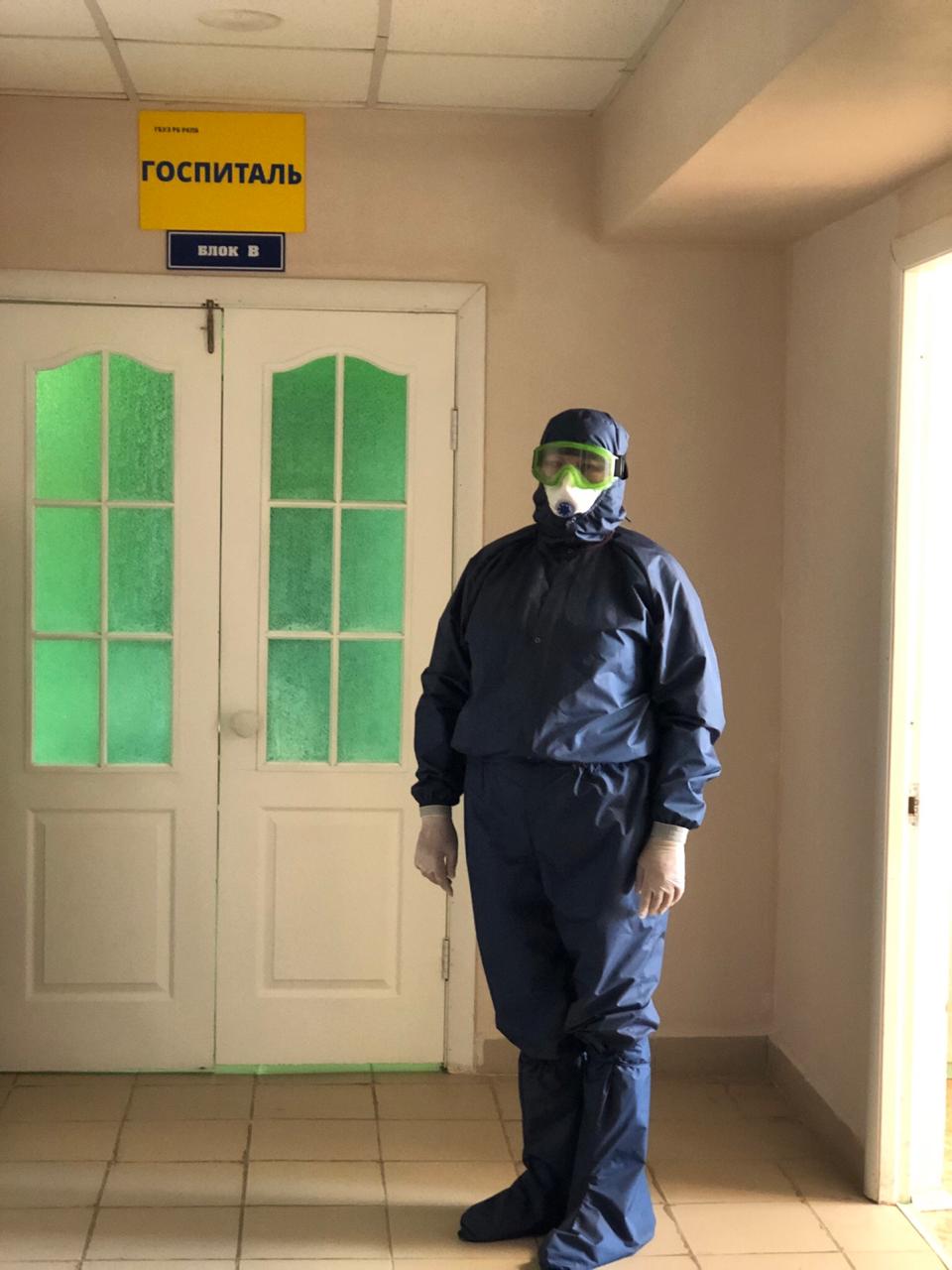 Были разработаны мероприятия по профилактике распространения новой коронавирусной инфекции, утвержден алгоритм действий медицинских работников РКПБ, оказывающих медицинскую помощь пациентам в стационарных условиях, создан запас СИЗ. В отделениях больницы сохраняется  ограничительный режим посещений. В приемном отделении  пациентам сразу берутся мазки на ПЦР и кровь на ИФА. После   соблюдения карантинных сроков пациенты переводятся в профильные отделения.
Психологическое сопровождение подразделений РКПБ
В соответствии с рекомендациями Минздрава России по вопросам организации психологической и психотерапевтической помощи в связи с распространением новой коронавирусной инфекции COVID-19 был реализован комплекс организационных  мер по охране труда и снижению психологической нагрузки на сотрудников, несущих 2-х недельную вахту:
- Формирование смены с учетом равномерного присутствия опытных и начинающих работников.
- Организация питание, режим сна и отдыха сотрудников смены.
- Создание  пространства для отдыха и двигательной активности.
- Максимальная открытость информации по оплате труда и стимулирующих выплатах.
- Создание общего чата «ВАХТА» для дистанционного консультирования с коллегами в сложных случаях.
- Организация медицинскими психологами тренингов совладания со стрессом, тревогой, методиками релаксации и публикацией их на канале YouTube https://www.youtube.com/channel/UCnp0J80QifFV94NN14w1uww.
- Повышение мотивации возвращения к работе специалистов, находящихся на самоизоляции.
Профилактические мероприятия в период пандемии
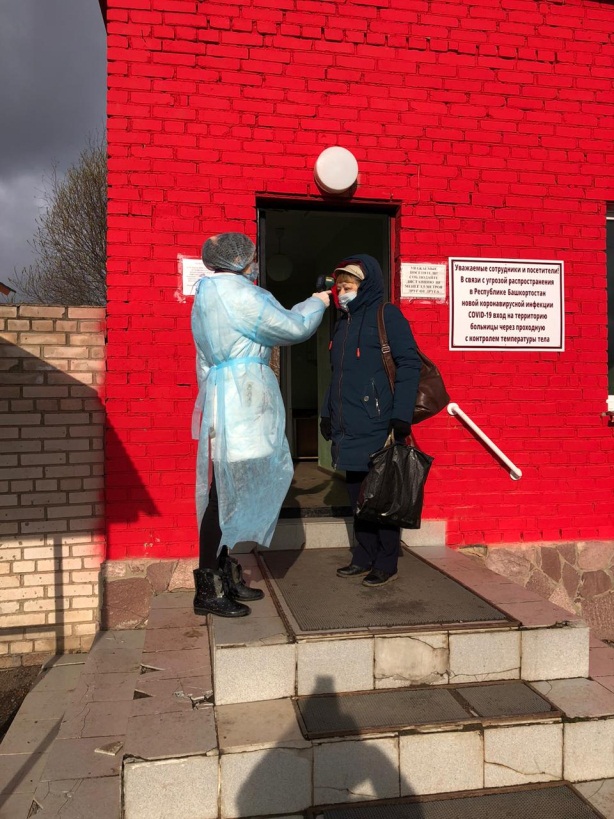 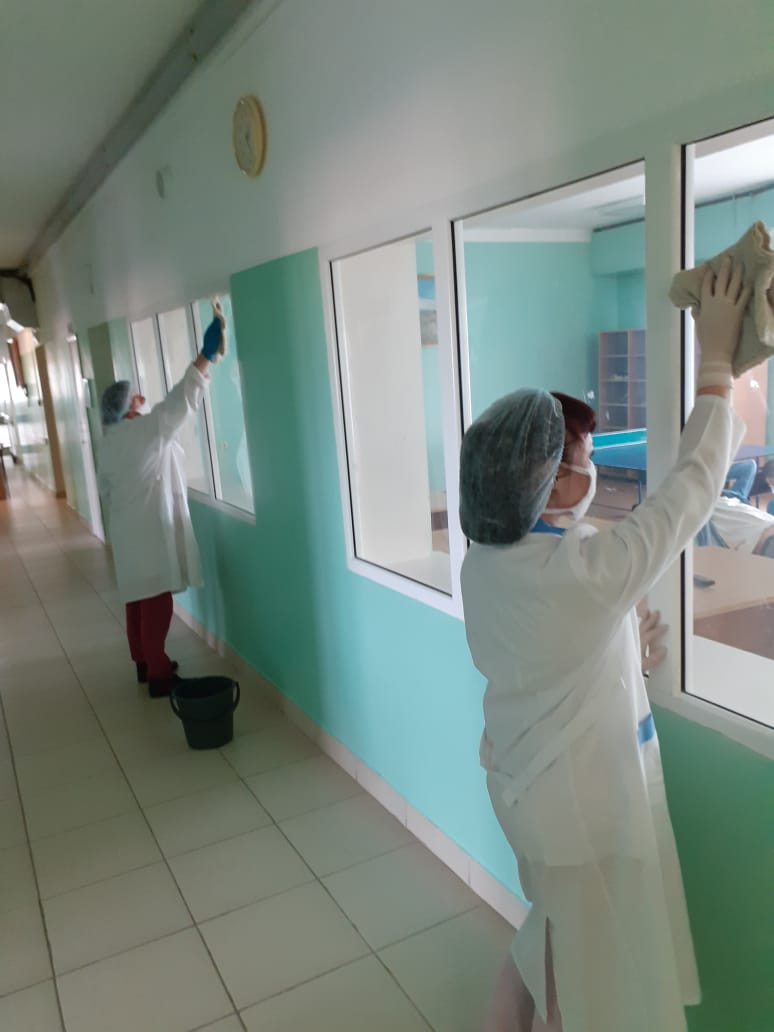 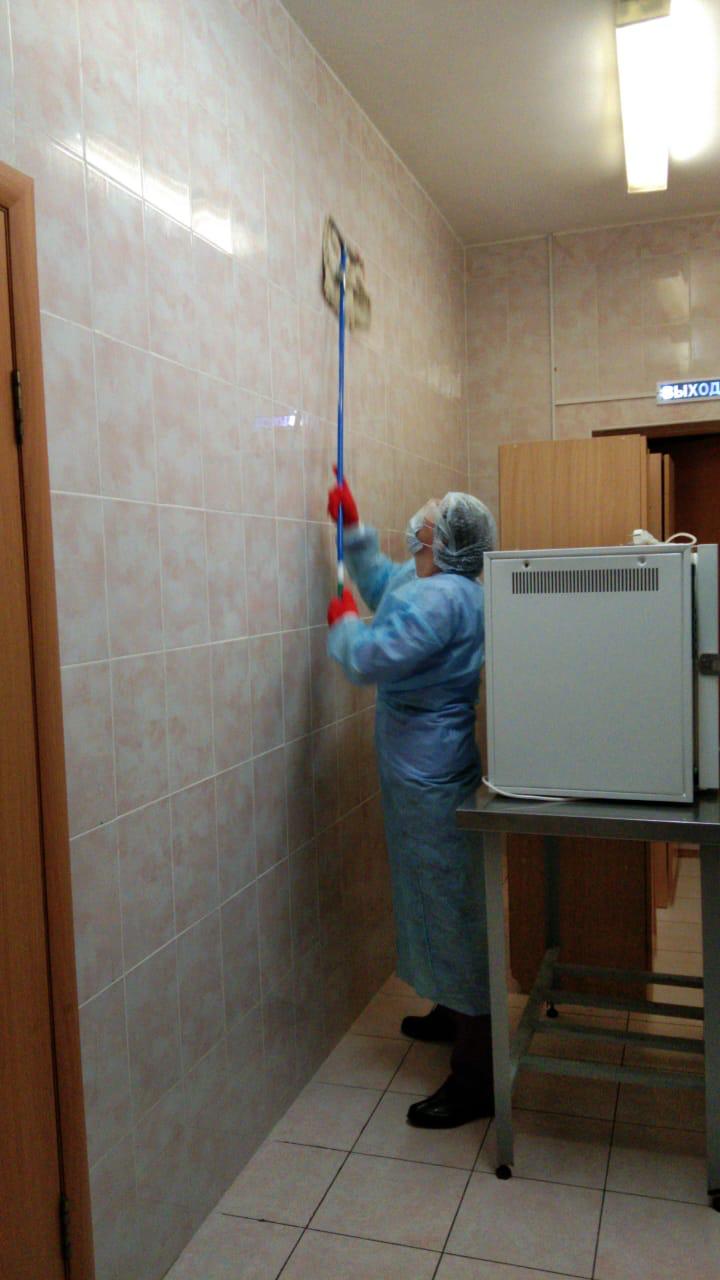 В больнице активно применяются профилактические меры, направленные на снижение риска распространения коронавирусной инфекции -  социальная дистанция, использование СИЗ, кожных антисептиков, обработка и кварцевание помещений, лекарственная профилактика гриппфероном, ингавирином, витаминами С и Д. Были установлены дополнительные рециркуляторы в отделениях, организовано разделение потоков пациентов при кормлении с соблюдением обработки помещения и проветривания между группами.
Профилактические мероприятия в период пандемии
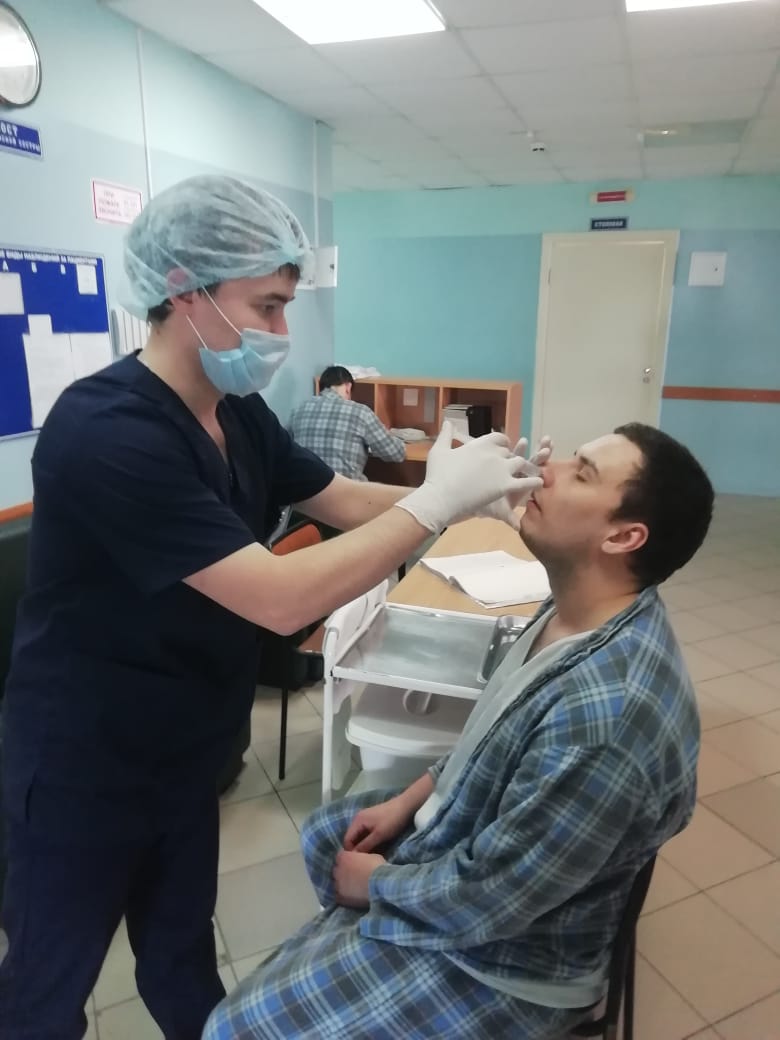 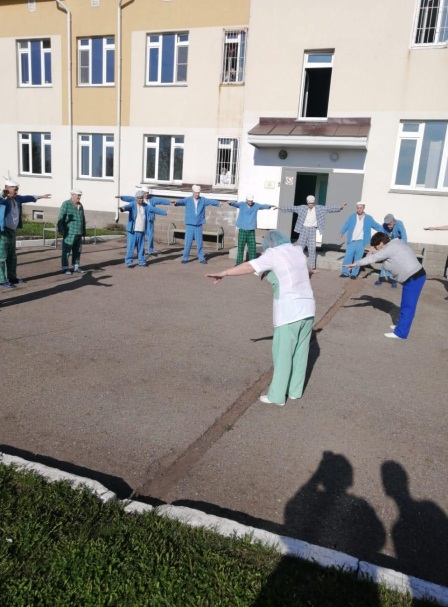 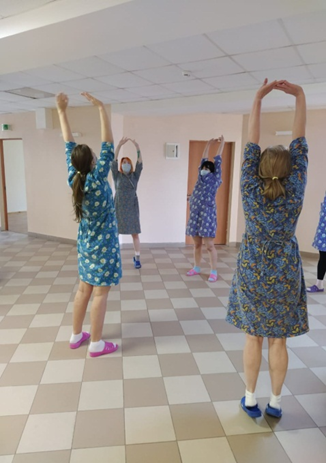 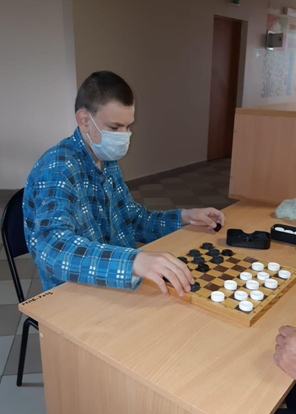 Сохранен привычный режим дня для пациентов, в период прогулок пациенты совершают дыхательную гимнастику. Ежедневно проводятся процедуры орошения носовых ходов и полоскания рта.
Профилактические мероприятия в период пандемии
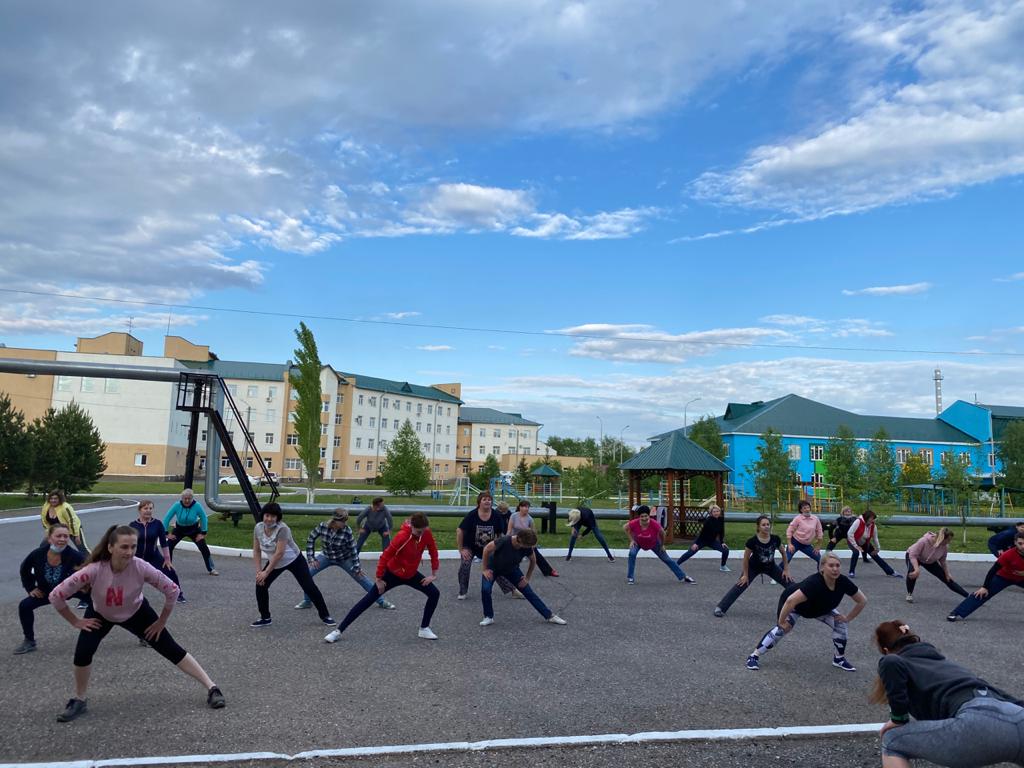 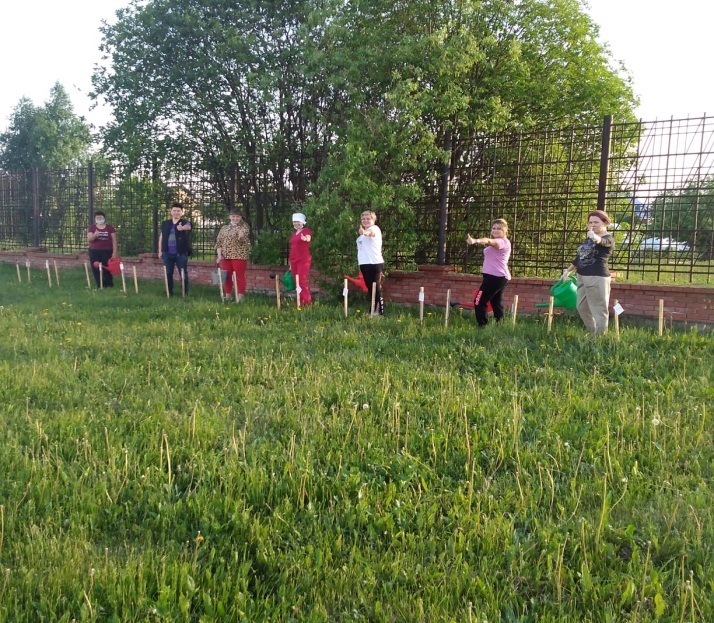 Для сотрудников организованы занятия физической культурой.  Успешно реализуется специальный проект фитнес тренировок  #Республика за ЗОЖ (прямая трансляция осуществляется по понедельникам, средам, пятницам в 13:00). Медперсонал активно занимается велосипедным спортом, участвует в турнирах по настольному теннису, фитнесзанятиях, в период вахты осуществлена посадка саженцев деревьев.
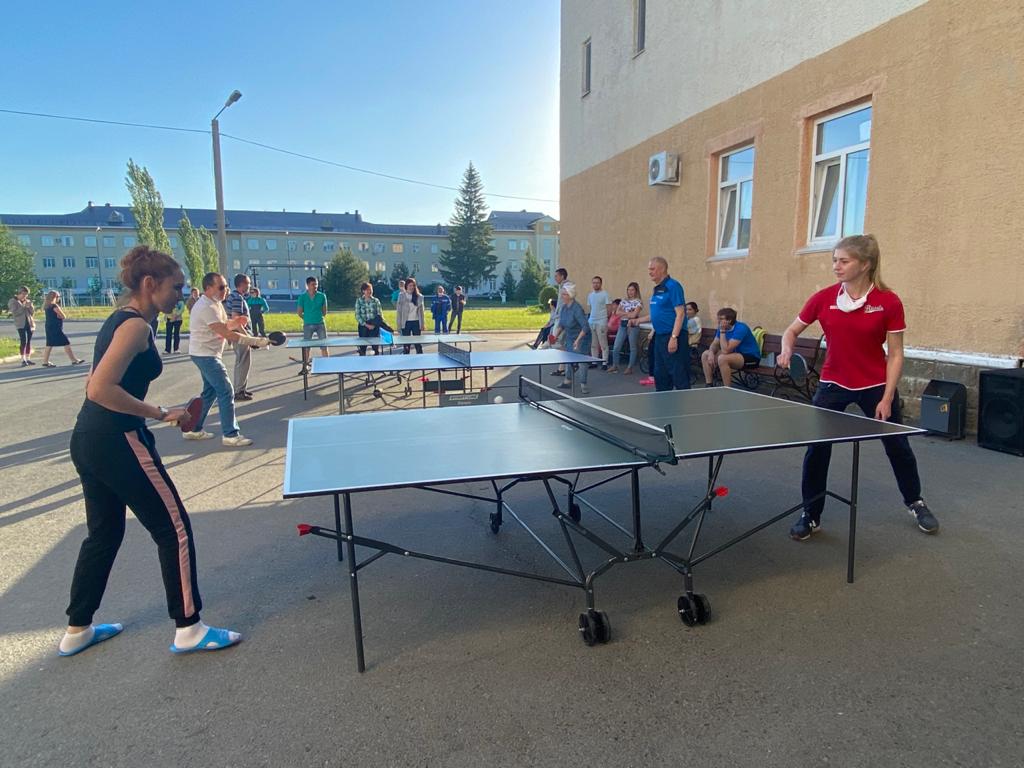 Профилактические мероприятия в период пандемии
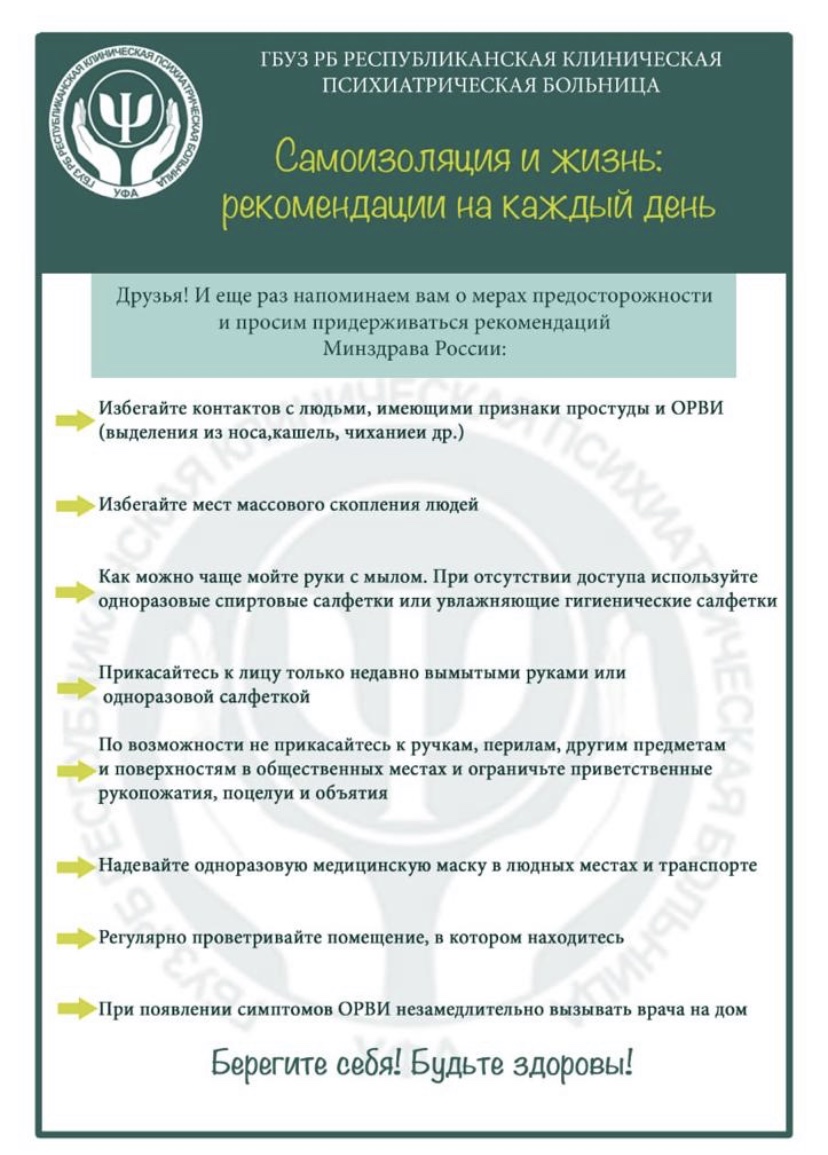 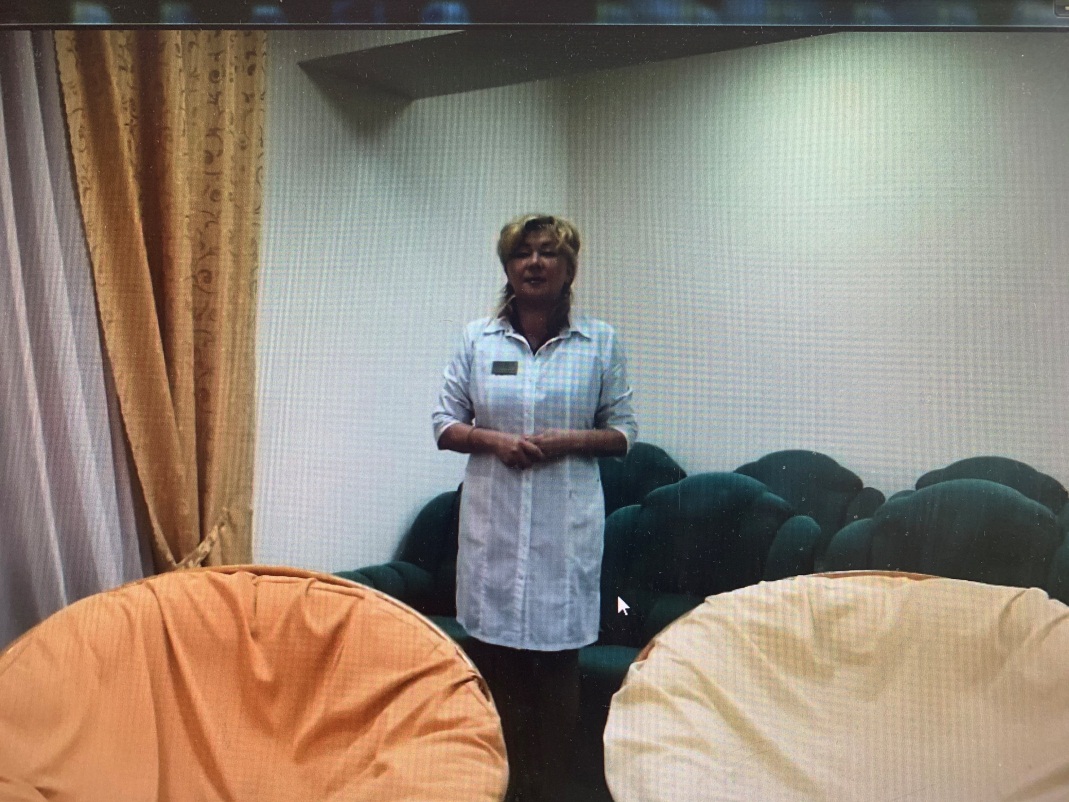 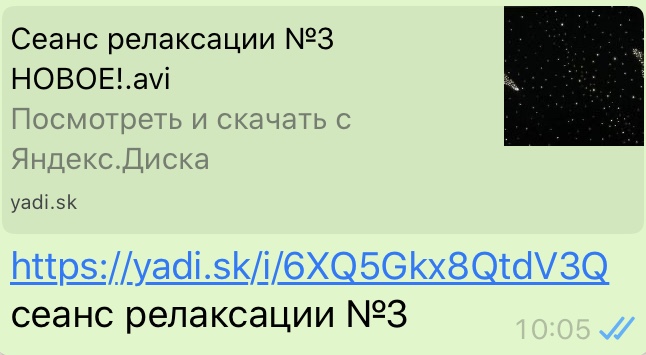 Психологами больницы были разработаны памятки с рекомендациями по поддержанию психологического равновесия.
Заключение
В больнице на базе инфекционного отделения развернуто 33 койки для пациентов с COVID-19.
По данным исследования мазка на ПЦР выставлен диагноз  коронавирусной инфекции 16 пациентам. С клиникой COVID-19 и выявленными на КТ изменениями легкими (пневмония средней степени тяжести) были переведены в ковидарные госпиталя г. Уфы 5 пациентов. Врачи-психиатры наблюдали и организовывали психиатрическое лечение пациентов в госпиталях. Все пациенты были выписаны после  лечения без осложнений.  
Учитывая 100% исследование поступающих пациентов методом ИФА для определения антител IGM И IGG, и выявление до 45,7% высоких титров IGG, можно отметить бессимптомное течение коронавирусной инфекции у наших пациентов.
Также уверенно можно сказать, получен новый опыт организации работы психиатрического учреждения в условиях пандемии. На текущий момент больница вошла в  привычный ритм, соблюдая необходимые профилактические меры.
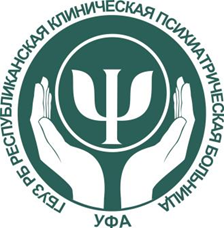 Благодарю за внимание